A Internet das Coisas está preparada para mobilidade?
Bruno P. Santos1, 
Paulo H. Rettore2,
Luiz F. M. Vieira3,
Antonio A.F. Loureiro3.
1  Universidade Federal de Ouro Preto 
2 Fraunhofer FKIE
3 Universidade Federal de Minas Gerais
Introdução
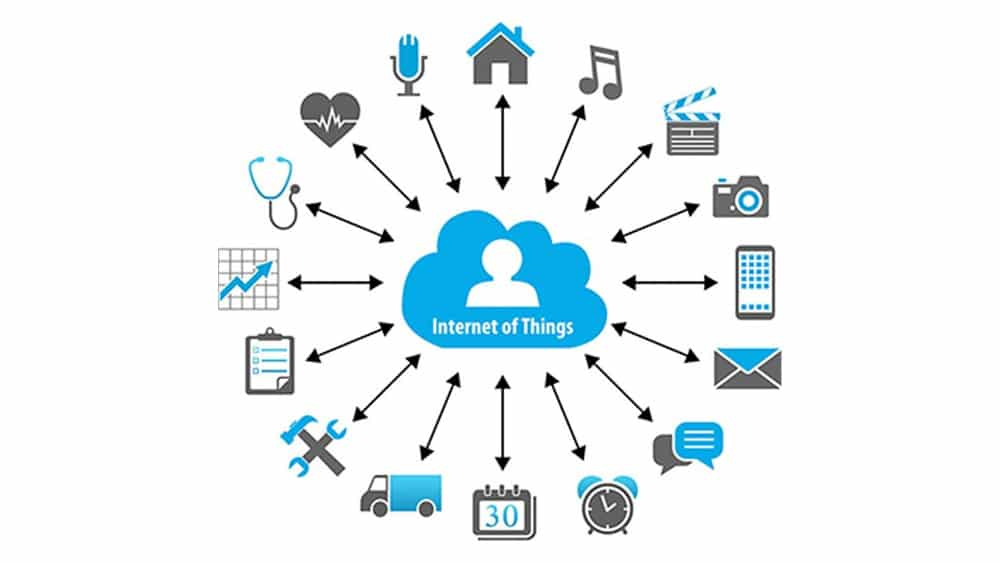 IoT - Internet of Things 
Objetos do dia-a-dia conectados à Internet
É uma extensão da Internet
‹#›
Introdução
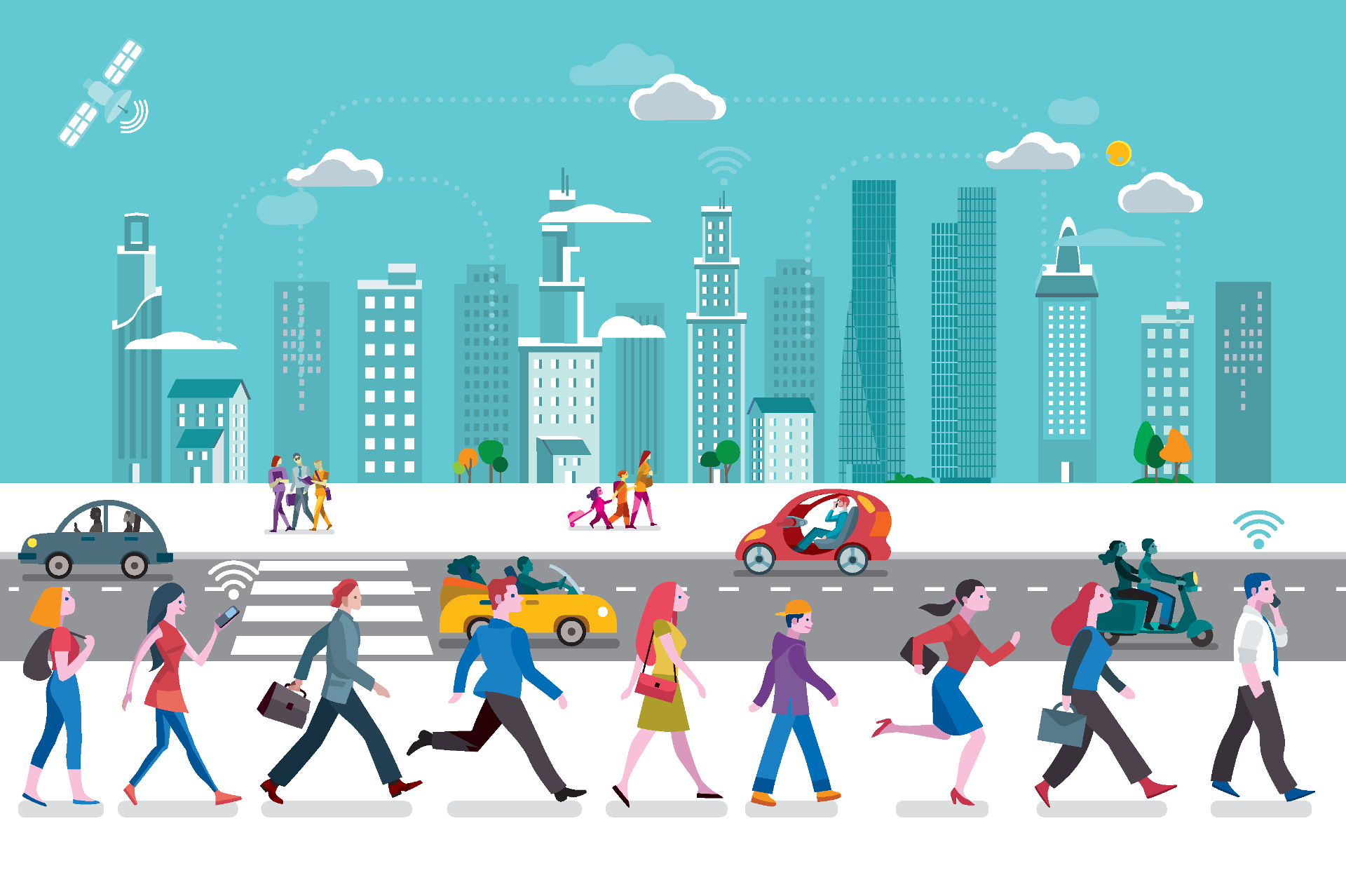 IoT
Mobilidade
É um fator presente em nossas vidas 
Eventualmente fará parte da IoT
Internet of Mobile Things
‹#›
Os protocolos de roteamento atendem as demandas de mobilidade da IoMT?
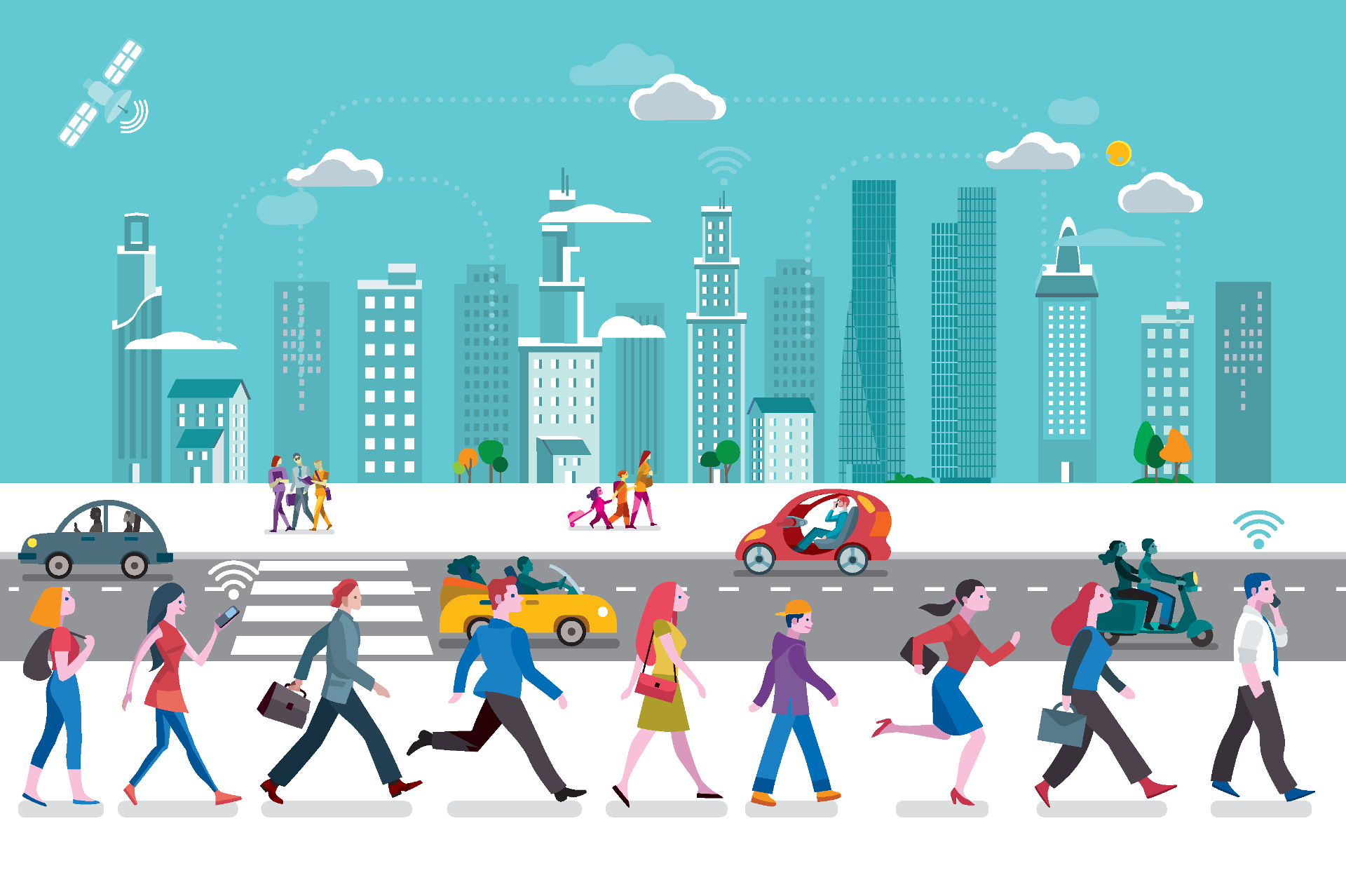 ‹#›
Entendendo o problema - Mobilidade e IoT
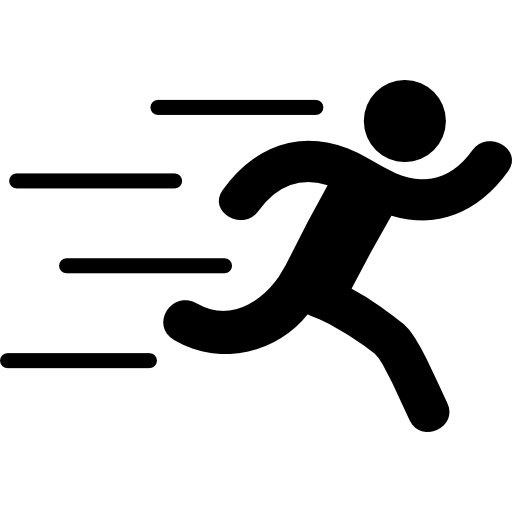 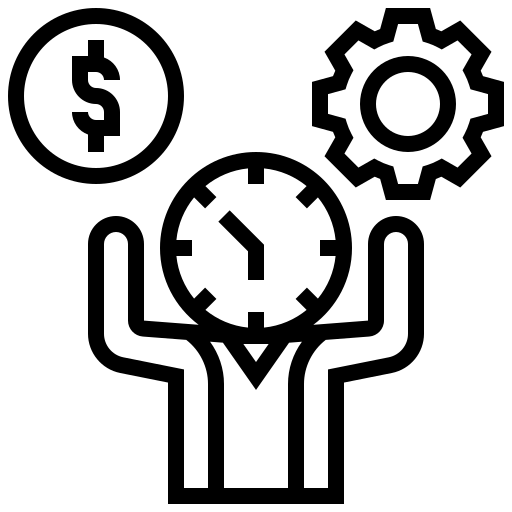 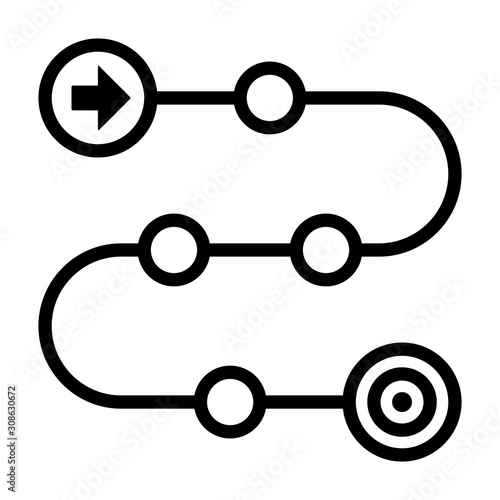 Recursos limitados
Dinamicidade da rede
Camada de Redes
Processamento
Memória
Energia
Comunicação consistente
Topologias dinâmicas
Contexto
Comunicação oportunística
Desempenha papel importante
Pode prover
Escalabilidade
Detecção e gestão de mudanças topológicas
‹#›
Roteamento com mobilidade
(i) Detecção de mobilidade
‹#›
(i) Detecção de mobilidade
Roteamento com mobilidade
(ii) Handover
‹#›
(i) Detecção de mobilidade
Roteamento com mobilidade
(ii) Handover
(iii) Gestão da mobilidade
‹#›
RPL - Principal protocolo de roteamento da IoT
Routing Protocol for Low power and Lossy Networks
DODAG - Destination-Oriented Directed Acyclic Graph
Estação Base (EB) inicia a construção dessa estrutura
01
‹#›
RPL - Principal protocolo de roteamento da IoT
Routing Protocol for Low power and Lossy Networks
DODAG - Destination-Oriented Directed Acyclic Graph
Estação Base (EB) inicia a construção dessa estrutura
01
DIO - Eu faço parte de um DODAG!!!!
EB
DIOs - DODAG Information Object
Dispositivos broadcast DIOs periodicamente para informar sobre a existência do DODAG
02
‹#›
RPL - Principal protocolo de roteamento da IoT
Routing Protocol for Low power and Lossy Networks
DODAG - Destination-Oriented Directed Acyclic Graph
Estação Base (EB) inicia a construção dessa estrutura
01
EB
DAO - Quero fazer parte do DODAG!!!!
DIOs - DODAG Information Object
DAO- Também quero!
Dispositivos broadcast DIOs periodicamente para informar sobre a existência do DODAG
02
1
2
DAOs - Destination Advertisement Object
Dispositivos propagam DAOs  em direção a EB para construção de rotas reversas
03
‹#›
RPL - Principal protocolo de roteamento da IoT
Routing Protocol for Low power and Lossy Networks
DODAG - Destination-Oriented Directed Acyclic Graph
Estação Base (EB) inicia a construção dessa estrutura
01
EB
DIO - Eu faço parte de um DODAG!!!!
DIOs - DODAG Information Object
Dispositivos broadcast DIOs periodicamente para informar sobre a existência do DODAG
02
1
2
DAOs - Destination Advertisement Object
Dispositivos propagam DAOs  em direção a EB para construção de rotas reversas
03
3
4
‹#›
RPL - Principal protocolo de roteamento da IoT
Routing Protocol for Low power and Lossy Networks
DODAG - Destination-Oriented Directed Acyclic Graph
Estação Base (EB) inicia a construção dessa estrutura
01
EB
DIOs - DODAG Information Object
Dispositivos broadcast DIOs periodicamente para informar sobre a existência do DODAG
02
1
2
DAOs - Destination Advertisement Object
Dispositivos propagam DAOs  em direção a EB para construção de rotas reversas
03
DIS - Alguém aí conhece um DODAG?
3
4
DISs - DODAG Information Solicitation
Novos dispositivos broadcast DIS para tentar encontrar DODAGs existentes
04
6
5
‹#›
RPL - Principal protocolo de roteamento da IoT
Routing Protocol for Low power and Lossy Networks
DODAG - Destination-Oriented Directed Acyclic Graph
Estação Base (EB) inicia a construção dessa estrutura
01
EB
DIOs - DODAG Information Object
Dispositivos broadcast DIOs periodicamente para informar sobre a existência do DODAG
02
1
2
DAOs - Destination Advertisement Object
Novo
Outro
Dispositivos propagam DAOs  em direção a EB para construção de rotas reversas
03
3
4
DIS
DISs - DODAG Information Solicitation
DIO
Novos dispositivos broadcast DIS para tentar encontrar DODAGs existentes
04
6
DAO
5
‹#›
Demandas de roteamento na IoT
Movimento
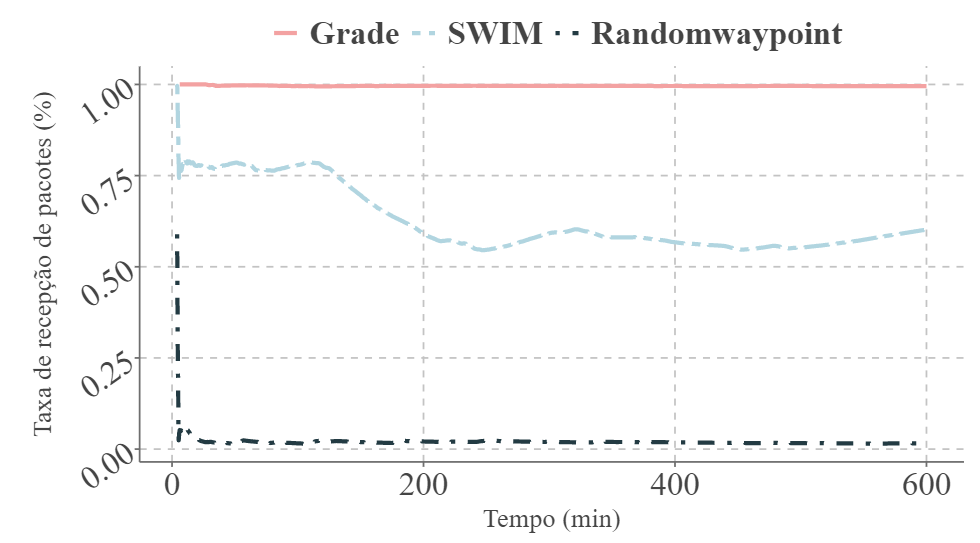 Como as coisas se movem?
‹#›
Demandas de roteamento na IoT
Movimento
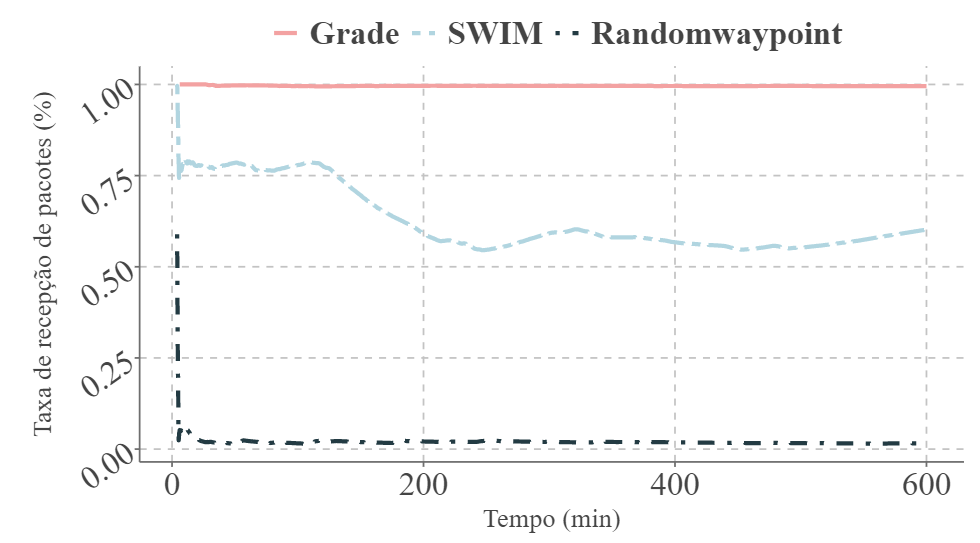 Como as coisas se movem?
RPL tem bom desempenho em cenários estáticos e de baixa dinamicidade.
RPL apresenta problemas de roteamento quando há mobilidade.
‹#›
Demandas de roteamento na IoT
Esquemas
Movimento
Como as coisas se movem?
Reverse
Trickle Timer
Trickle Timer
Detecção de Mobilidade
Moveu?
Periodic
Tempo
Dribble = ML(Periodic, Trickle Timer, Rev. Trickle,...)
‹#›
Demandas de roteamento na IoT
Movimento
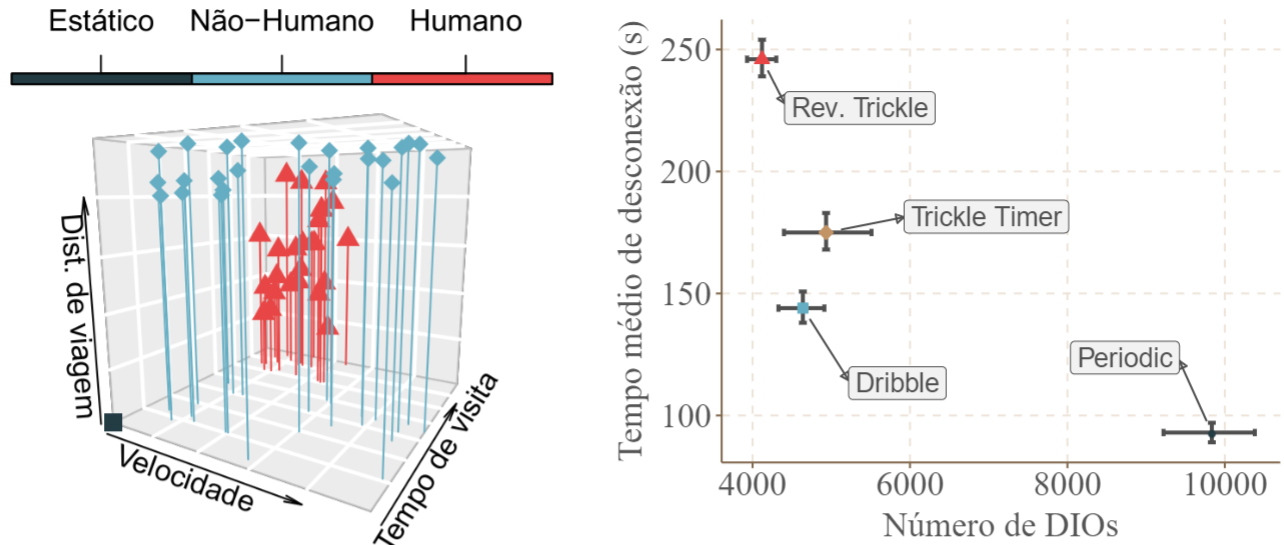 Como as coisas se movem?
Detecção de Mobilidade
Moveu?
‹#›
Demandas de roteamento na IoT
Movimento
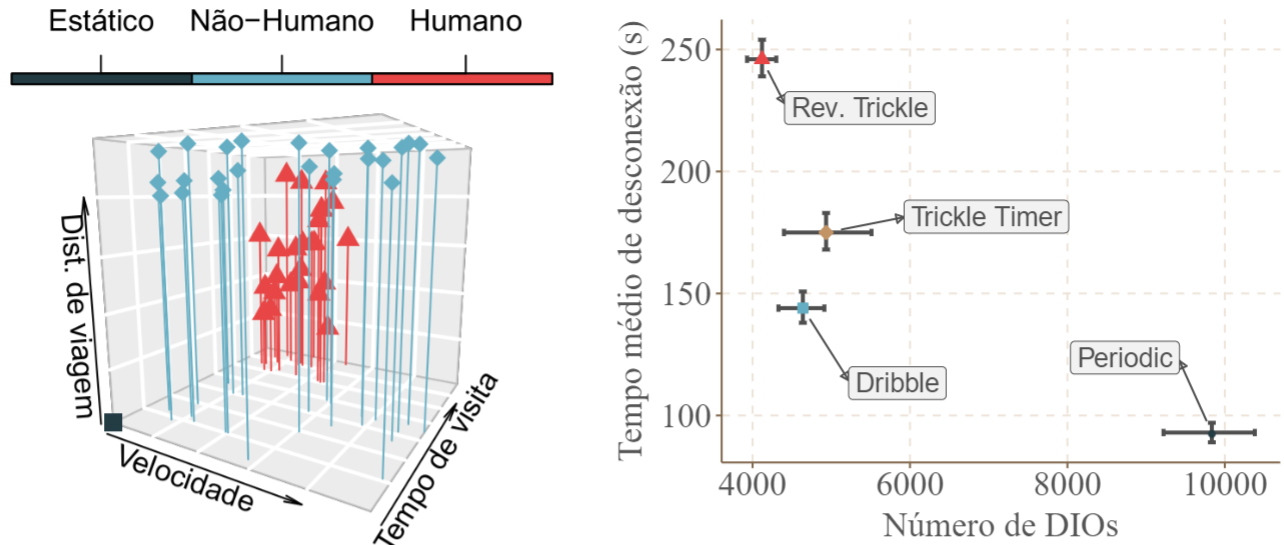 Como as coisas se movem?
Detecção de Mobilidade
Mais rápido
Moveu?
Menor custo
‹#›
Demandas de roteamento na IoT
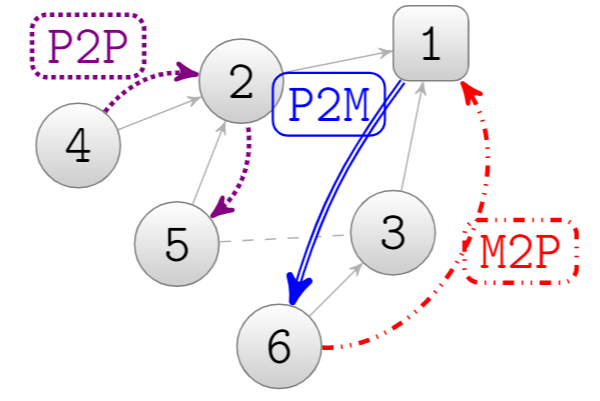 Movimento
Como as coisas se movem?
Detecção de Mobilidade
Moveu?
Rotas
Para onde enviar dados?
‹#›
Demandas de roteamento na IoT
Movimento
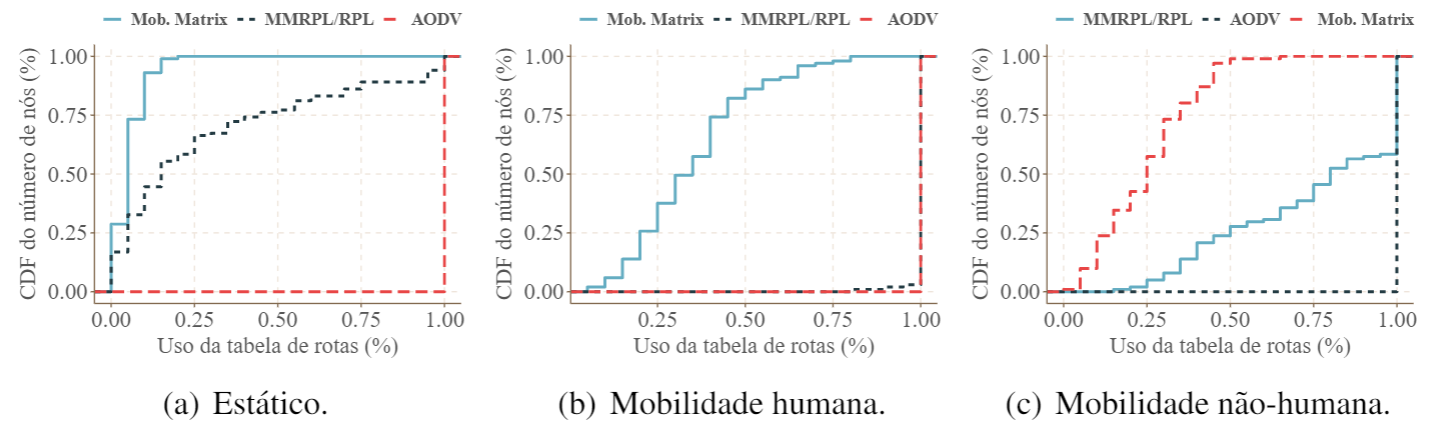 Como as coisas se movem?
Detecção de Mobilidade
Moveu?
Rotas
Para onde enviar dados?
Escalabilidade
Dá pra mais um aí?
‹#›
Demandas de roteamento na IoT
Movimento
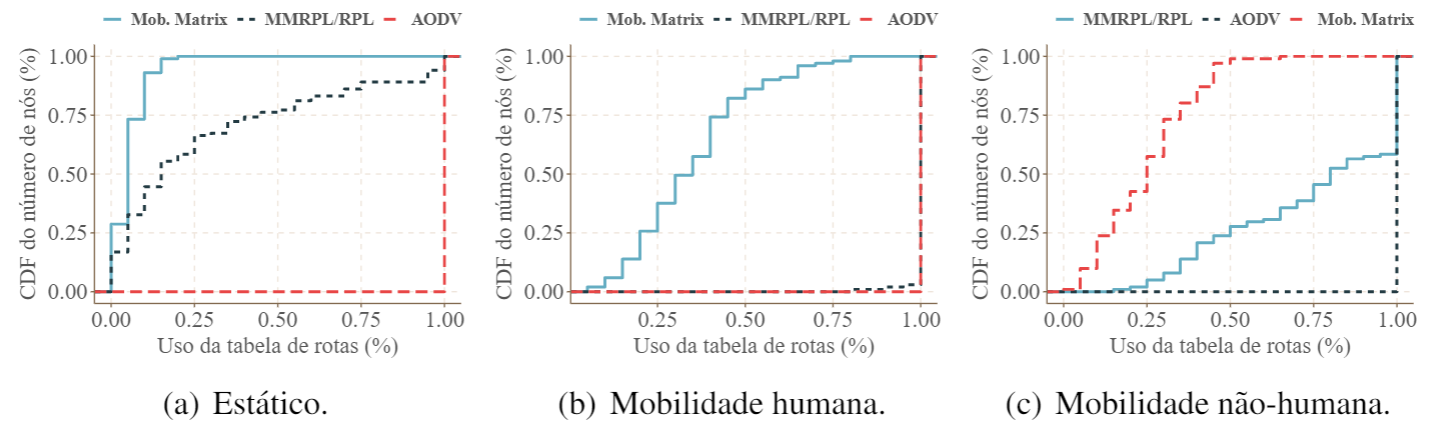 Como as coisas se movem?
Detecção de Mobilidade
Moveu?
Rotas
RPL é menos escalável em cenários estáticos para roteamento P2P
Para onde enviar dados?
Escalabilidade
Dá pra mais um aí?
‹#›
Demandas de roteamento na IoT
Movimento
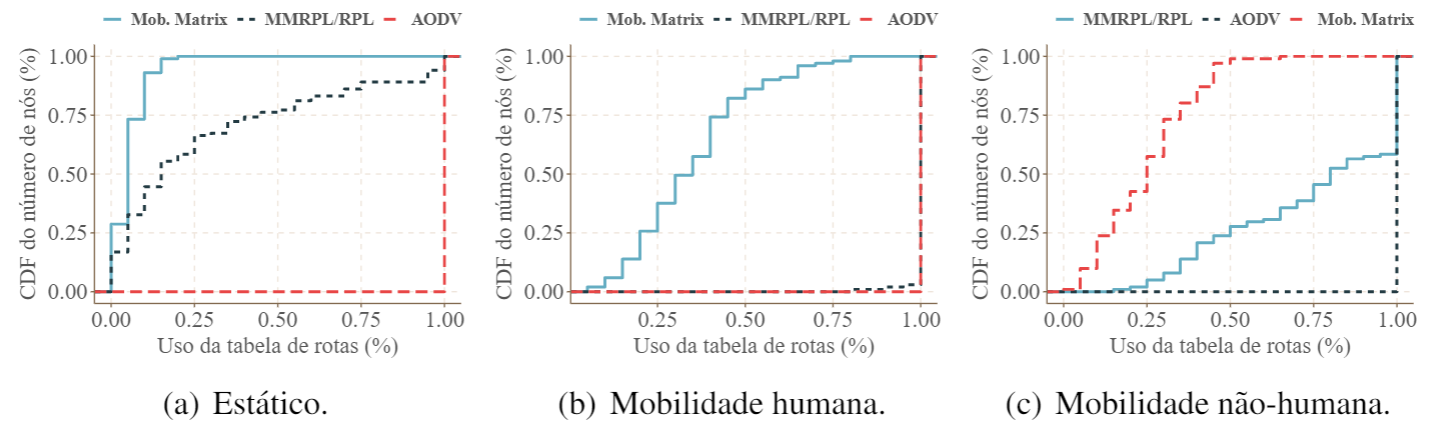 Como as coisas se movem?
MMatrix apresenta melhor escalabilidade em cenários de mobilidade no Roteamento P2P
Detecção de Mobilidade
Moveu?
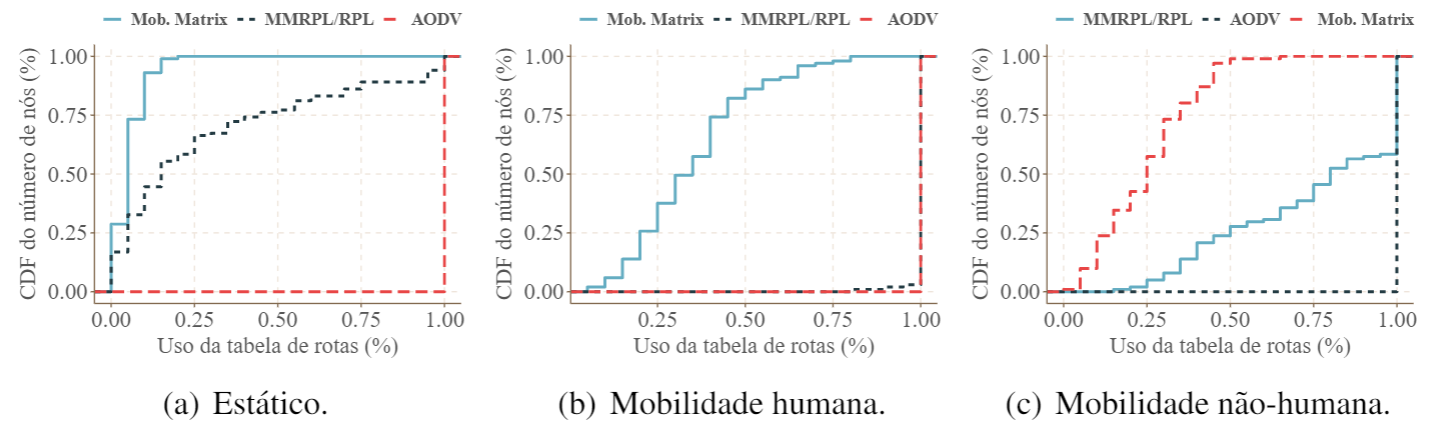 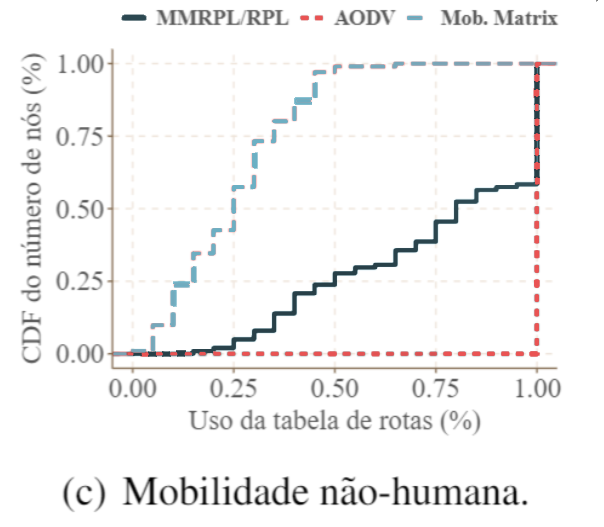 Rotas
Para onde enviar dados?
Escalabilidade
Dá pra mais um aí?
‹#›
Demandas de roteamento na IoT
Movimento
Como as coisas se movem?
Detecção de Mobilidade
Moveu?
Rotas
Para onde enviar dados?
Escalabilidade
Confiabilidade & Robustez
Suporte ao IPv6 e Mobilidade
Dá pra mais um aí?
Conhece os caminhos?
Fala minha lingua?
‹#›
Desafios e futuro
01
02
03
Responsividade  vs overhead
Padrão de mobilidade
IoT e 5G/6G
Perceber e reagir sob eventos de mobilidade rapidamente
Entender quais serão os padrões para projetar soluções cientes
Comunicação com  ondas milimétricas
MIMO
Beamforming
‹#›
Obrigado!
Questões?

bruno.ps@ufop.edu.br
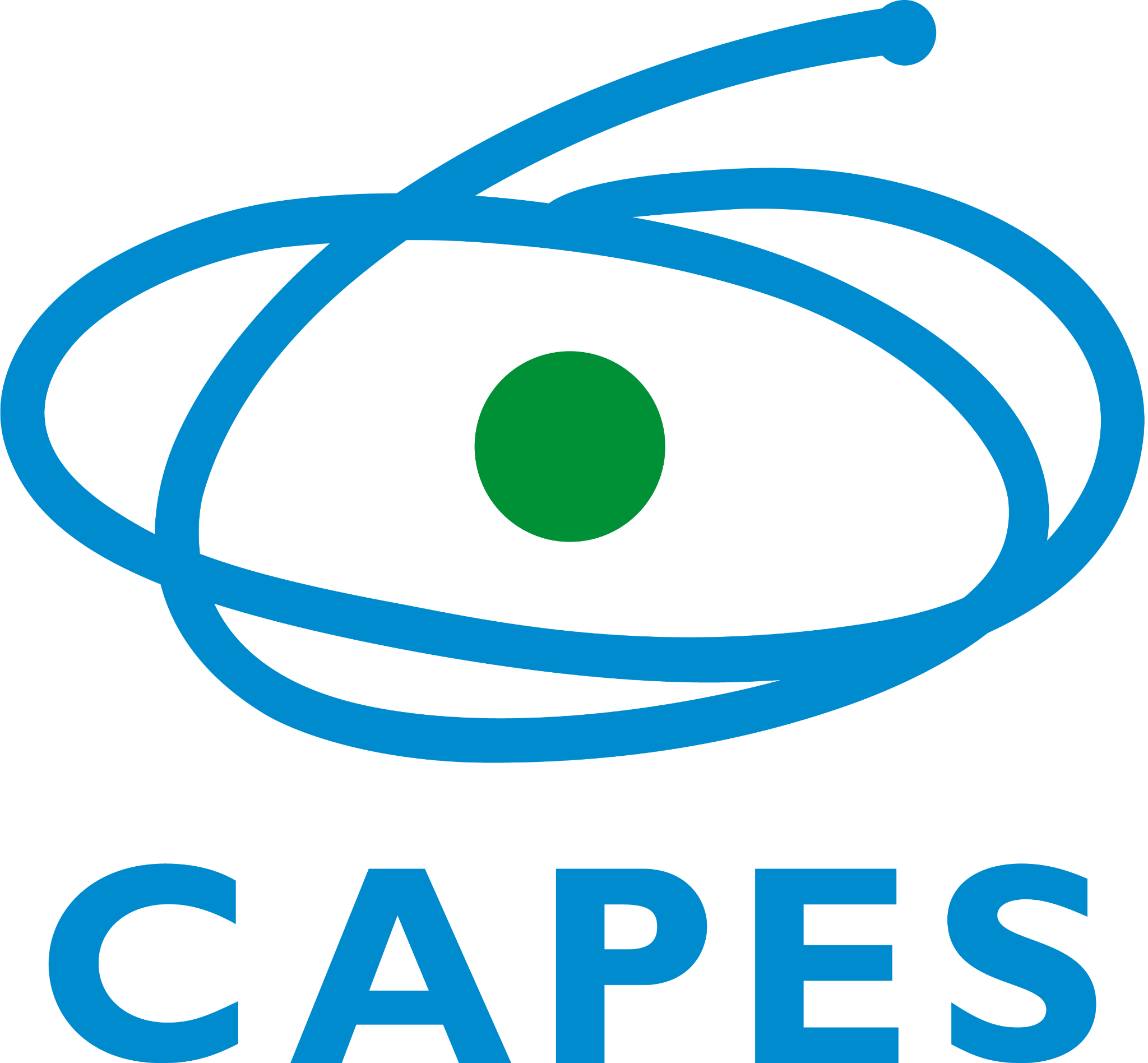 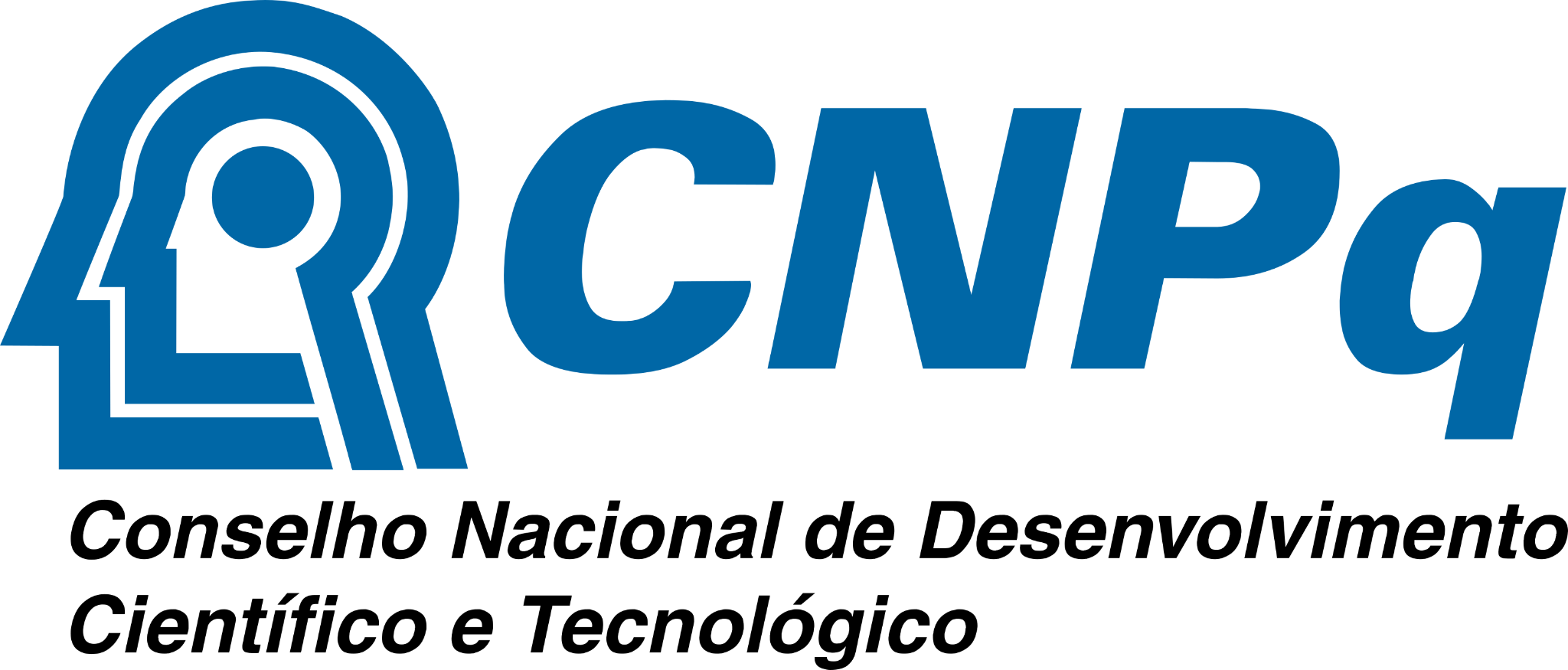 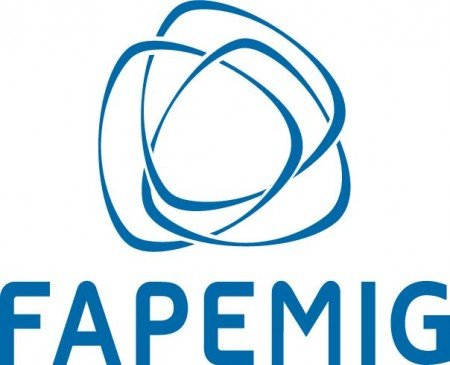 ‹#›